PROJECT NAME
YOUR NAME
SPORTS PSYCHOLOGY
SPORT
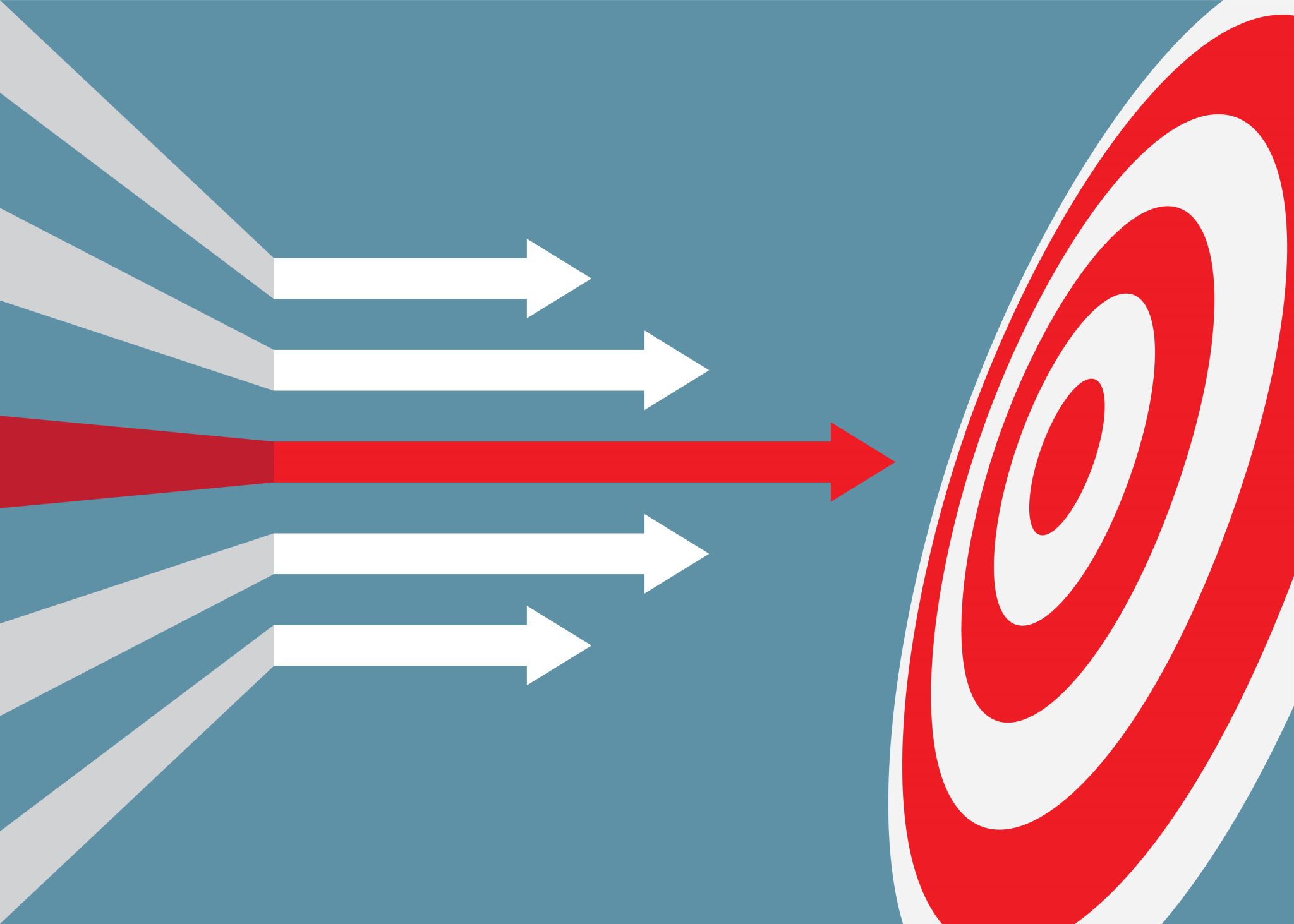 TARGET (TEAM OR INDIVIDUAL)
NEEDS ASSESSMENT
INTERVENTION PLAN
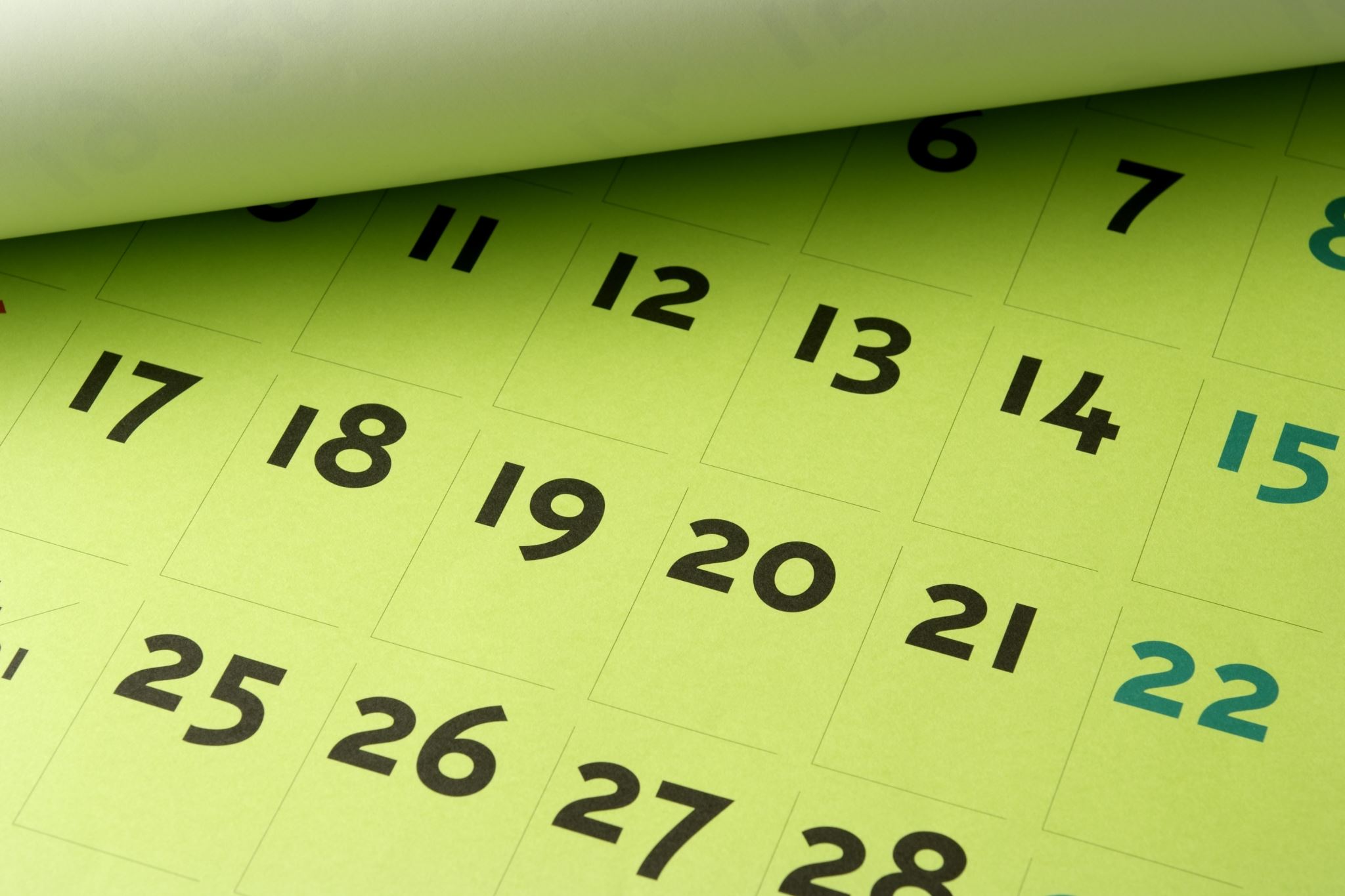 TIMING/SCHEDULE
TOTAL NO. OF WEEKS:
START:
FINISH:
PERFORMANCE MEASURES
DELIVERABLES METRIC OF SUCCESS
DOCUMENTED APPROVAL
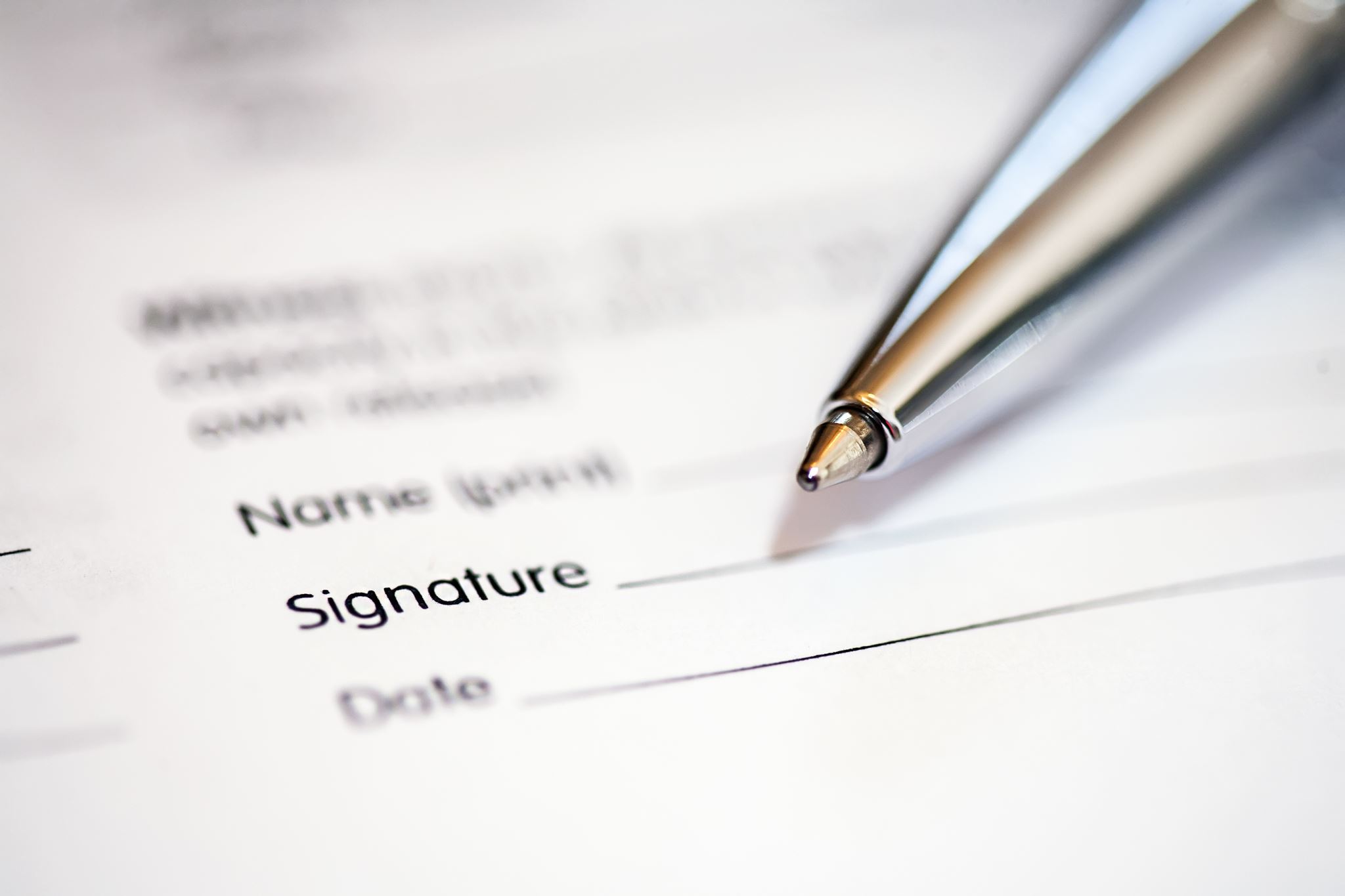